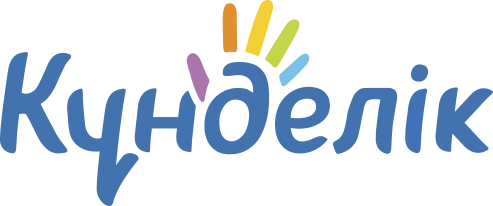 Единая образовательная сеть
Конакбаев Аскар Галымович
Доктор экономических наук, профессор
Директор по развитию ТОО Күнделік (Kundelik)
Астана, 19 октября 2017 года
Наша задача – сделать образование центральным звеном новой модели экономического роста
Учебные программы необходимо нацелить на развитие способностей критического мышления и навыков самостоятельного поиска информации
Уделить внимание формированию IT-знаний, финансовой грамотности и воспитанию патриотизма молодежи
Необходимо сократить разрыв в качестве образования между городскими и сельскими школами
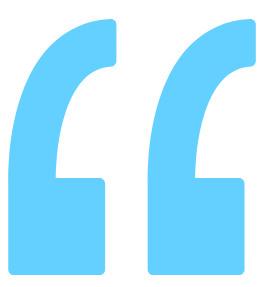 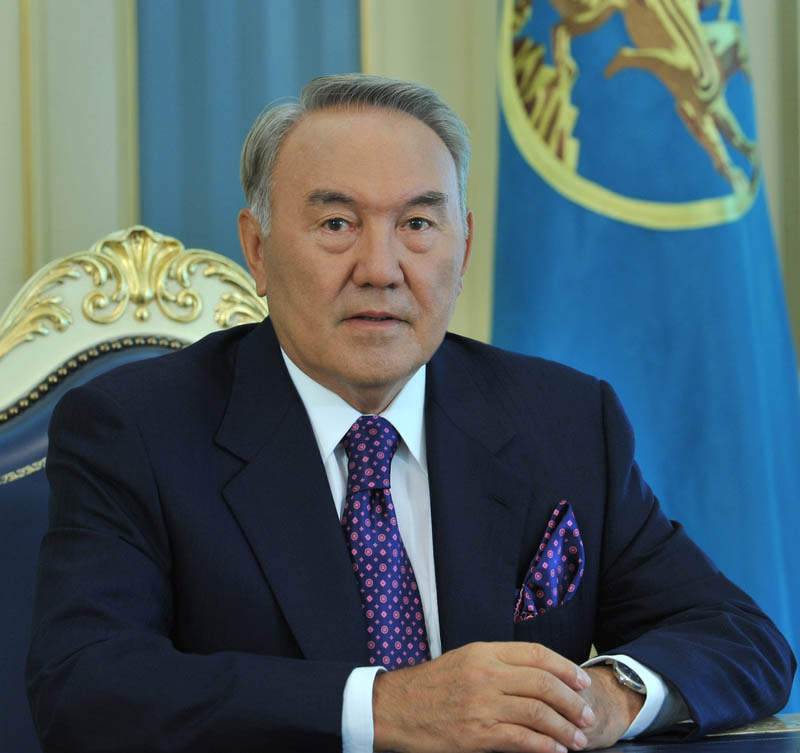 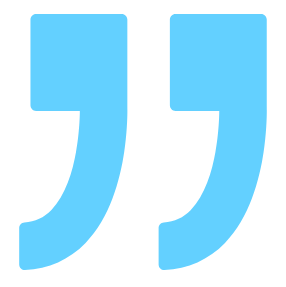 Казахстан – достижения отрасли информатизации по международным рейтингам
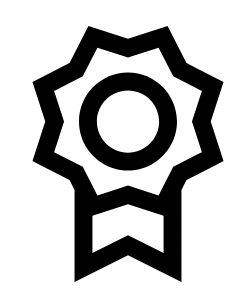 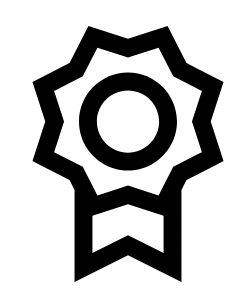 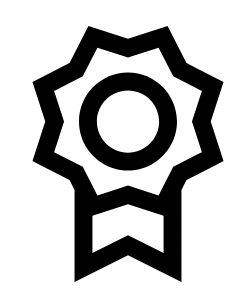 39 место (139)
Индекс сетевой готовности в глобальном отчете ВЭФ
2016 г.
28 место (193)
Индекс развития «электронного правительства» в отчете ООН
2014 г.
58 место (167)
Индекс развития ИКТ в отчете МСЭ
2015 г.
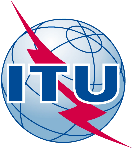 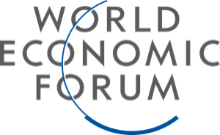 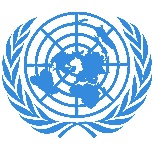 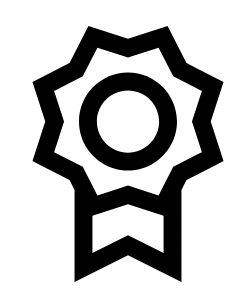 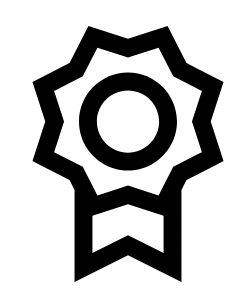 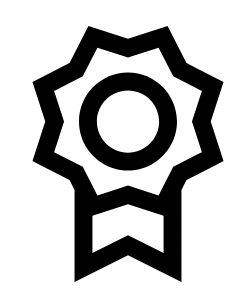 20 место
Показатель «тарифы фикс. ШПД к сети Интернет»
6 место
Показатель «абоненты сотовой связи»
46 место
Показатель «абоненты мобильного Интернета»
Источник: Министерство информатизации и коммуникаций РК
[Speaker Notes: http://mic.gov.kz/ru/kategorii/informatizaciya-3]
Среднее образование в Республике Казахстан: Обзор
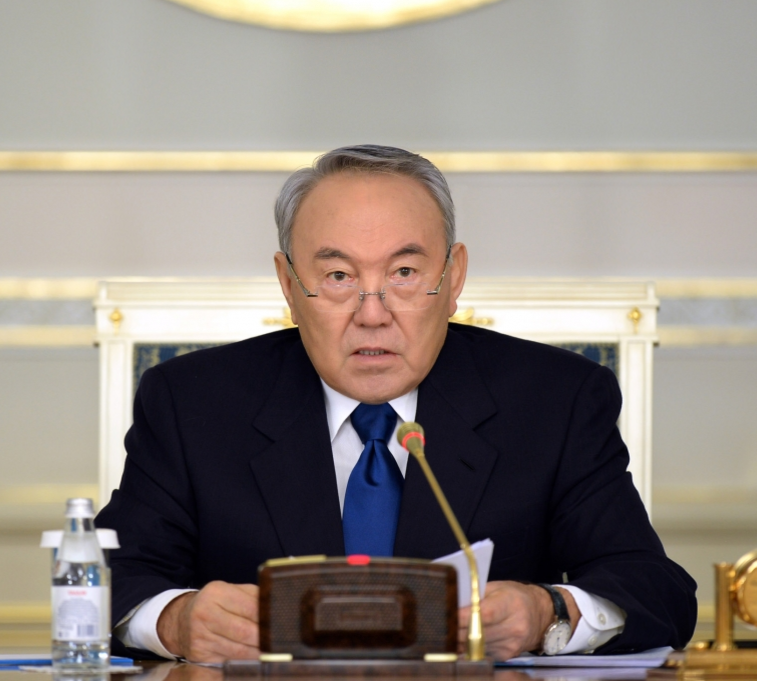 «Мы должны культивировать новые индустрии, которые создаются с применением цифровых технологий. Они уже поменяли структуру экономик развитых стран и придали новое качество традиционным отраслям, как образование и здравоохранение»
Послание Президента РК, Н. Назарбаева, 31 января 2017 г.
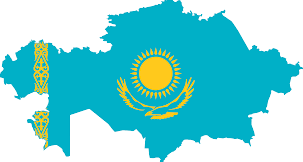 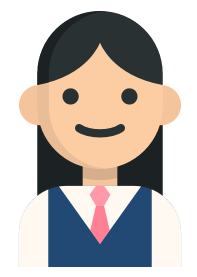 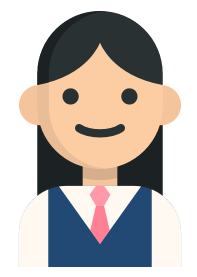 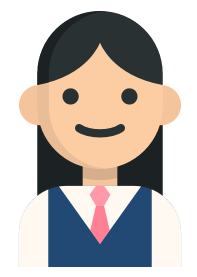 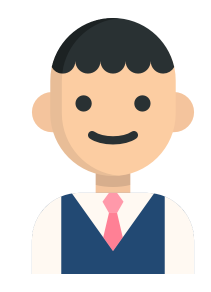 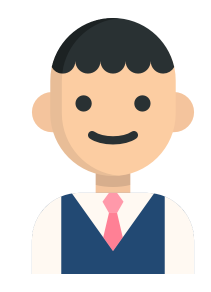 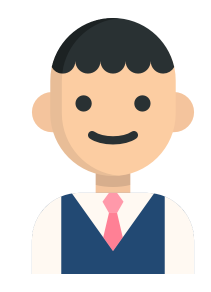 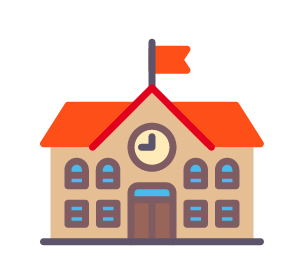 2,9 млн. 
учащихся
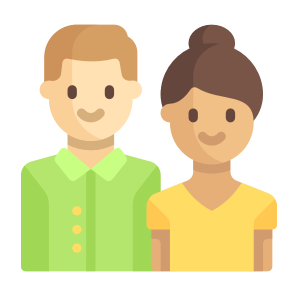 2,9+ млн. 
родителей
318 тыс. 
учителей
7 373 
школ
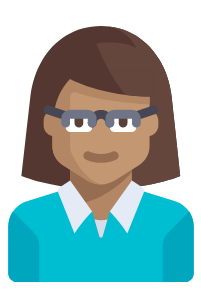 Проблемы и достижения отрасли являются предметом особой важности для всего народа, так как касаются каждой семьи
489 тыс. 
учащихся
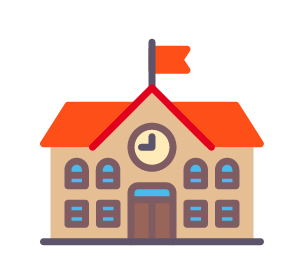 37 тыс. 
Преподава-
телей
820
ТиПО
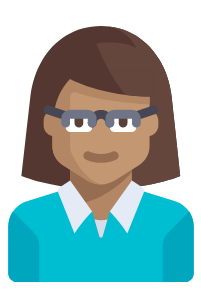 Сегодня в Республике Казахстан
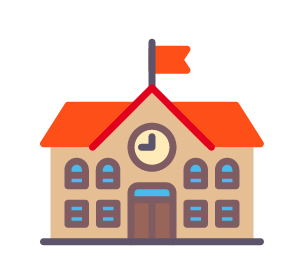 807 тыс. 
детей
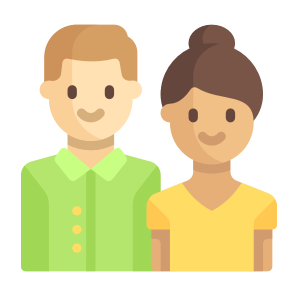 807+ тыс. 
родителей
84 тыс. 
воспитателей
9 410 
Дет. садов
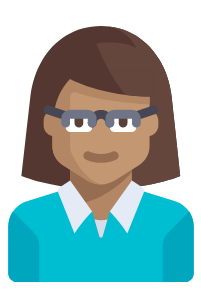 Источник: КС МНЭ РК, https://edu.gov.kz/ru/document/prikazi-ministra/strategicheskii_plan_ministerstva_obrazovaniya_i_nauki_respubliki_kazahstan_na_20172021_godi1
Среднее образование в Республике Казахстан: Обзор
В существующей модели развития среднего образования существует множество вызовов, в частности:
трудность обеспечения всех учащихся единым уровнем  среднего  образования
временные и денежные затраты на бумажное сопровождение образовательного процесса и, как следствие, недостаток времени учителей на непосредственно образование и воспитание учащихся
отсутствие доступа к опыту педагогов на уровне других школ, а также недостаточный уровень взаимодействия родителей с учителями и классным руководителем
отсутствие инструментов для оперативного мониторинга ситуации в секторе со стороны государства
В XXI веке решение проблемы неравенства находится в области максимального раскрытия потенциала информационных технологий для нужд и сферы национального образования
Информационные технологии в секторе среднего образования РК сегодня
Интеграция ИТ-технологий для среднего образования отстает от темпа развития ИТ в экономике Казахстана:
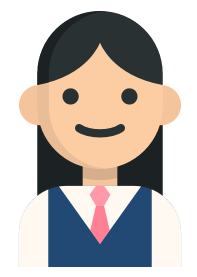 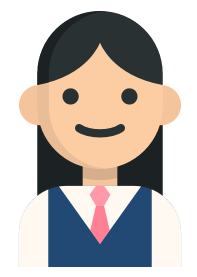 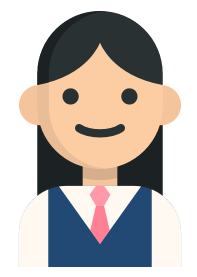 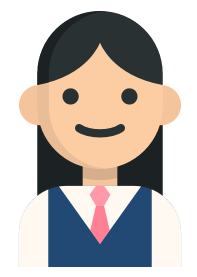 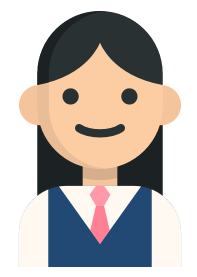 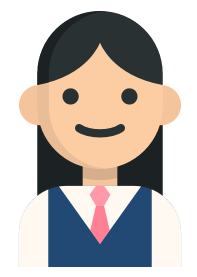 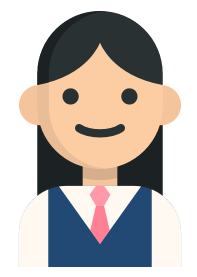 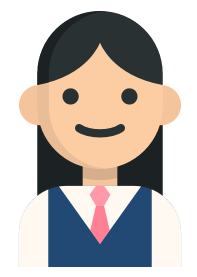 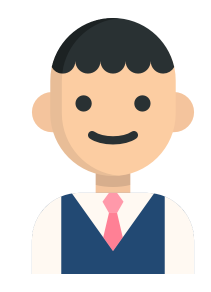 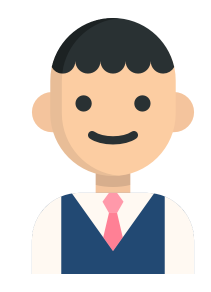 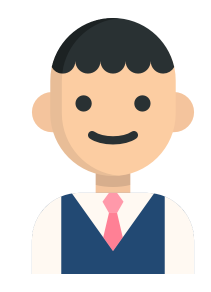 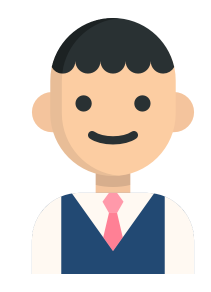 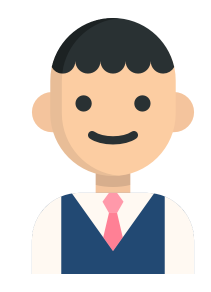 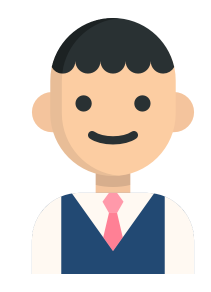 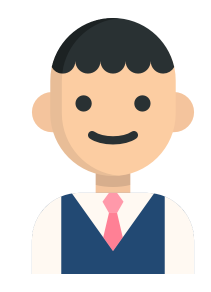 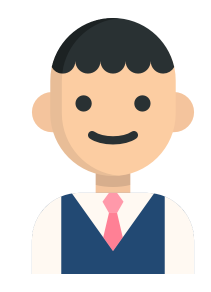 Сегодня в школах Казахстана
Лишь 15% школ задействованы в системе электронного обучения
15
66% школ не имеют ШПД к Интернету
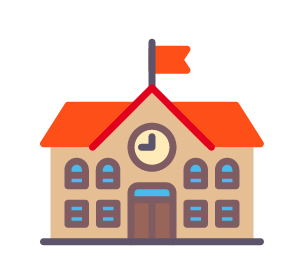 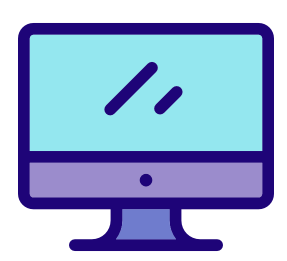 1990 г.
2017 г.
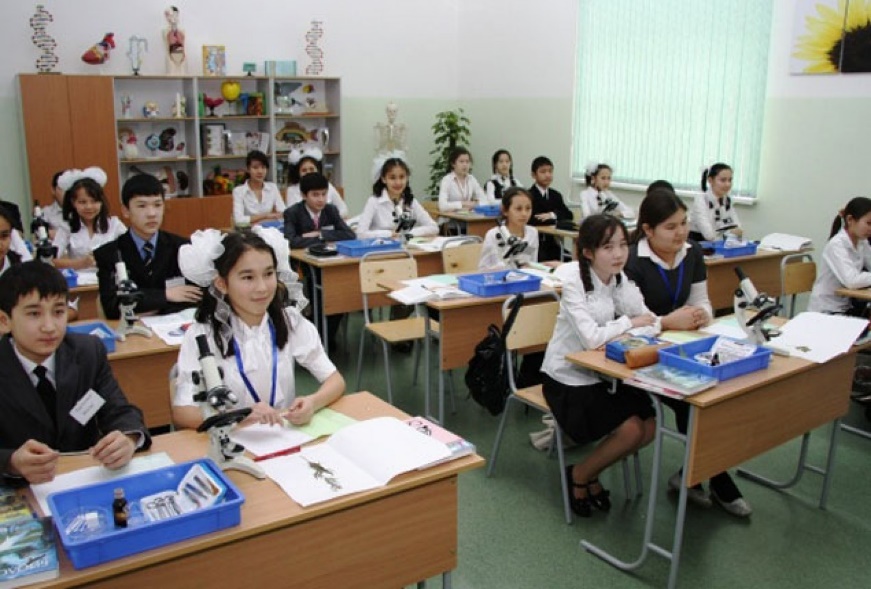 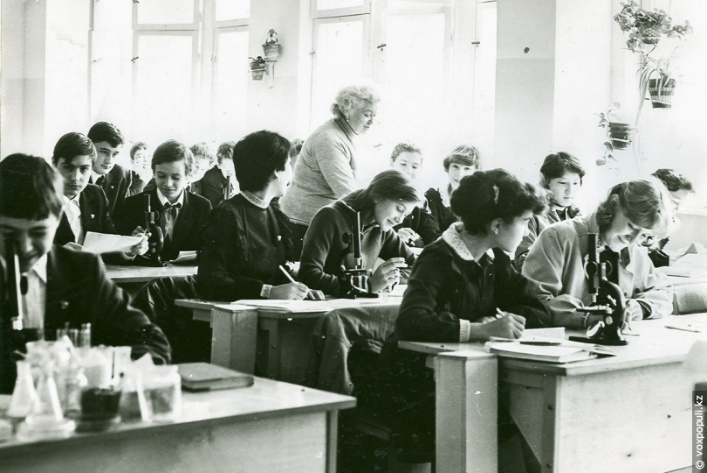 До настоящего времени кардинальные изменения в подходах к обучению не осуществлены
Источник: КС МНЭ РК
Информационные технологии в секторе среднего образования РК сегодня
Изменения в образовательном процессе Казахстана минимальны
В 2009-2011 гг. в целях интеграции информационных технологий в секторе среднего образования, был начата программа E-Learning:
Система электронного обучения в организациях среднего и технического профессионального образования
К 2015 г. к системе было подключено 1,159 школ из запланированных 4,135 школ
Суммарно было затрачено 30 млрд. тенге
Менее 200 школ были активно вовлечены
По-прежнему:
Отсутствует единая образовательная среда для обучающихся средних школ РК
Не искоренено «цифровое неравенство» между городами республиканского значения и удаленными населенными пунктами
Возможности доступа школьников к информационным образовательным ресурсам ограничены
Не в полной мере применяются инновационные технологии обучения
Низкими остаются показатели доступности школ к мировым образовательным Интернет-ресурсам
Основные инструменты и бумажные формы отчетов в школах не переведены в электронную форму
Данные проблемы были решены при помощи
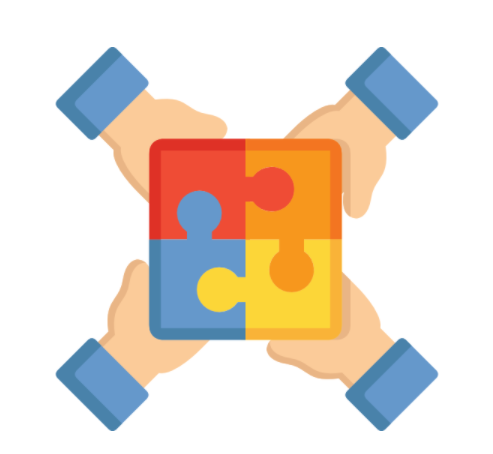 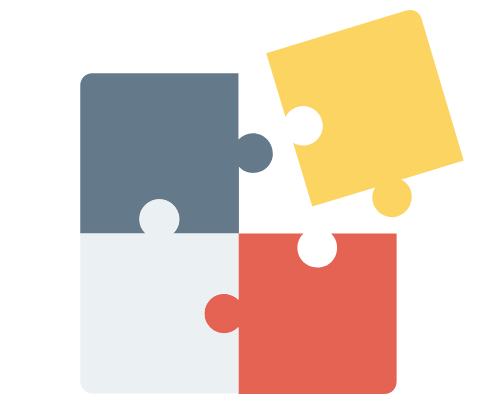 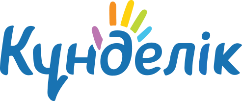 KUNDELIK.KZ - ЭТО…
Интернет-портал, объединяющий возможности электронного документооборота в сфере образования с инструментами социального сетевого взаимодействия между всеми участниками образовательного процесса. Бесплатный для учеников, родителей, учителей и органов управления образованием.
ЦЕЛИ:
повышение качества образовательного процесса за счёт создания в каждой образовательной организации уникальной среды обеспечения жизнедеятельности;  
внедрение эффективной региональной системы информационного обмена в сфере образования.
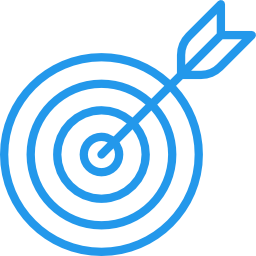 ПРЕДНАЗНАЧЕН ДЛЯ:
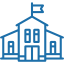 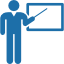 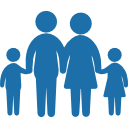 Сотрудников органов управления образованием
Сотрудников образовательных организаций
Учащихся и родителей
ИНВЕСТИЦИОННЫЙ ПРОЕКТ
Система «Күнделік» бесплатна для всех школ, учителей, учеников и их родителей, а также не подразумевает финансирование из государственного бюджета. 

В Республике Казахстан система «Күнделік» внедряется на основе государственно-частного партнерства и финансируется за счет средств частных инвесторов.
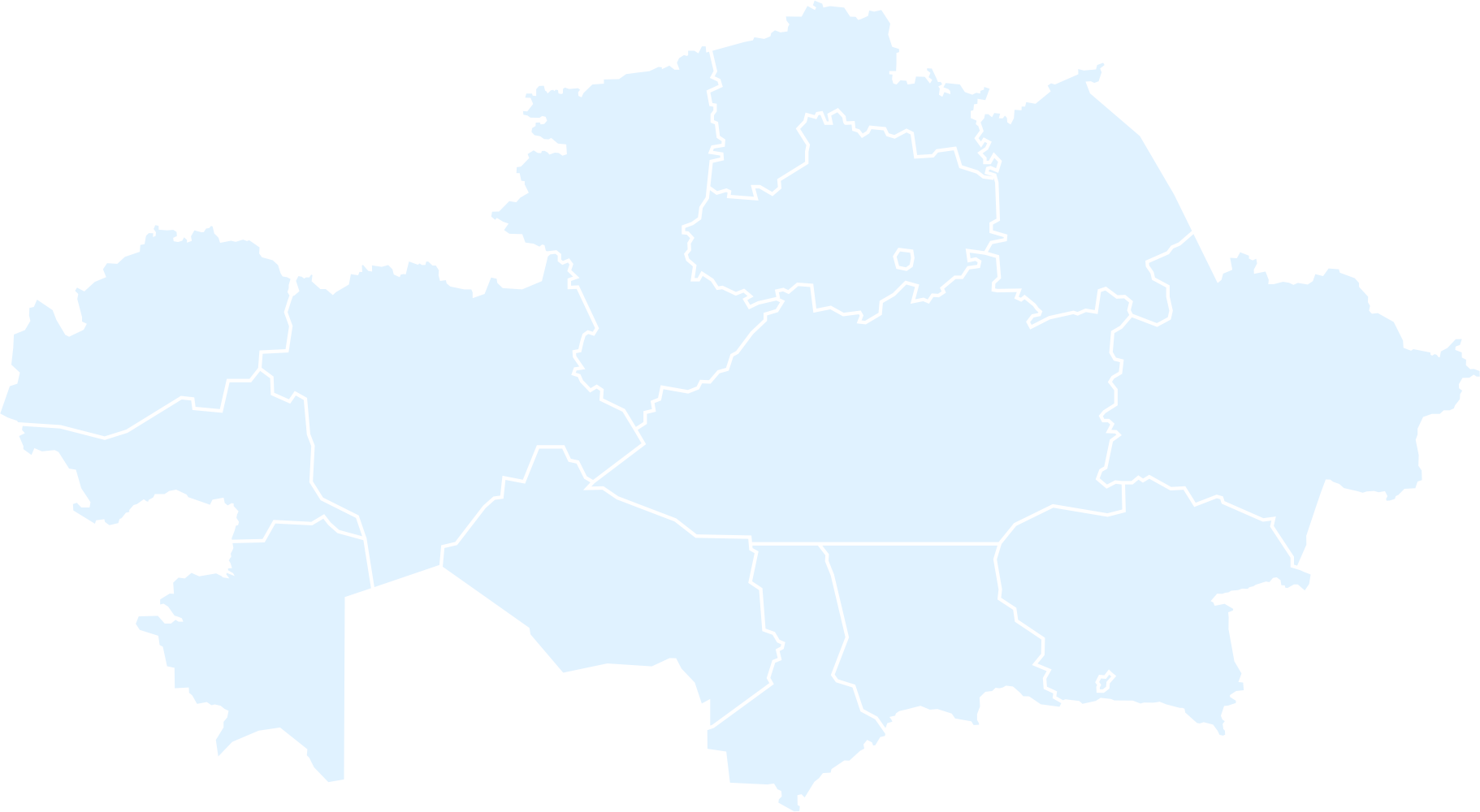 ПРЕИМУЩЕСТВА KUNDELIK.KZ
Kundelik.kz позволяет решить 5 основных проблем, с которыми сталкиваются школы.
Проблемы:
низкая вовлечённость учеников в обучение
отсутствие оперативного взаимодействия и коммуникации (с родителями, с ОУО)
бумажное «бремя»
потеря времени на сбор, анализ и обработку информации
устаревшие подходы к сопровождению школьных процессов
Решения:
интеграция IT-решений в образовательный процесс, интерактивное обучение
интерактивная коммуникация «учитель-ученик-родитель-ОУО».
Хранение информации в цифровом виде
автоматизация отчётности, инструменты аналитики и управления данными
инструменты, автоматизирующие школьные процессы
ВОЗМОЖНОСТИ ДЛЯ ВСЕХ
Система Kundelik.kz имеет широкий спектр функциональных возможностей, выполняя 219 различных функций
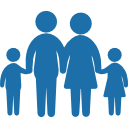 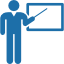 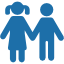 ПРЕПОДАВАТЕЛЯМ
УЧАЩИМСЯ
РОДИТЕЛЯМ
Расписание и уроки
Электронный журнал
Отчеты и аналитика успеваемости
Дистанционное обучение
Хранилище контента
Управление домашними заданиями
Дневник
Образовательные ресурсы
Личное портфолио
Общение с друзьями
Центр приложений
Конкурсы
Защищенный контент
Дневник учащегося
Домашние задания
Уведомления об успеваемости и посещаемости
Общение
Школьные платежи
1-й этап реализации: Пилотный проект
4 области и г. Алматы
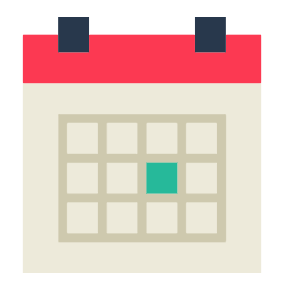 15 апреля - 31 мая 2016 г.
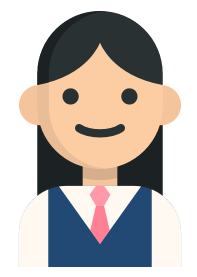 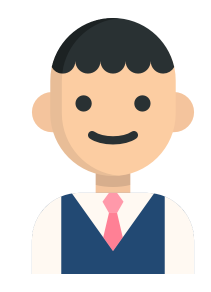 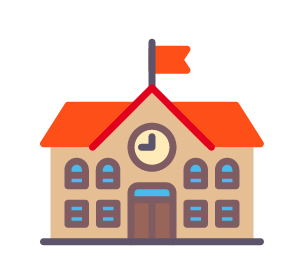 748 школ
46,076 школьников
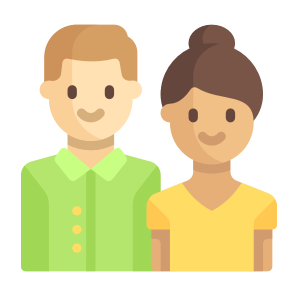 12,171 родителей
Охваченные области
Отношение к Внедрению АИС «Күнделік»
Неохваченные области
20,849 учителей
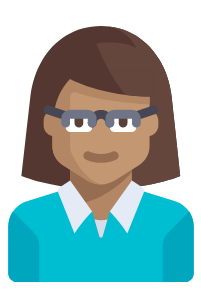 1,974,196 оценок
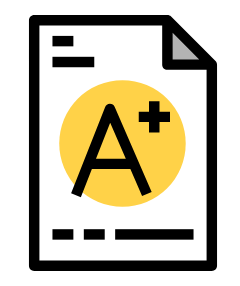 Алматы
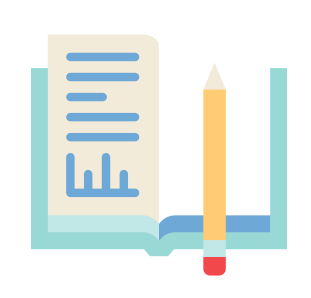 113,275 домашних заданий
Пилот АИС «Күнделік» продемонстрировал способность обеспечить все желающие школы РК, имеющие доступ в Интернет, доступом к единой информационно-образовательной сети
Затрачено 0 (ноль) тенге бюджетных средств, выполнено с привлечением 100% средств частного инвестора
*В соответствии с Приказом №536 от 29.08.2016, с 01.09.2016 Система должна быть внедрена в 4 000 школ
Анализ реакции учителей на АИС «Күнделік» в РК (2016 г.)
Отношение к внедрению АИС «Күнделік»
Мнение пользователей об АИС «Күнделік»
пользователей отметили легкость и удобcтво в отслеживании успеваемости учеников, а также возможность строить любые необходимые отчёты
63.9%
62.6%
пользователей отметили простоту системы коммуникации с родителями учеников и коллегами
пользователей отметили, что система «Күнделік» позволяет готовиться к урокам более эффективно
43.7%
пользователей отметили возможность наличия бесплатных веб-сайтов у своих школ с контактными данными администраций
20.6%
Сравнение АИС «Күнделік» с другими системами
Топ-5 самых востребованных функций по результатам опроса
Система «Күнделік» удобнее в работе и лучше в функциональности
Система «Күнделік» удобна в работе, но хуже в функциональности
Возможности взаимодействия между сотрудниками, учениками и родителями
Электронный журнал/
дневник
78%
Отчёты по успеваемости и посещаемости
Расписание уроков и звонков
Домашние задания
6%
Удобство в Работе
Система «Күнделік» менее удобна в работе, но лучше в функциональности
Система «Күнделік» менее удобна в работе и хуже в функциональности
1 479
респонд-ов
12%
4%
Функциональность
2-й этап реализации: Внедрение АИС «Күнделік» в РК
На конец 2016/2017 учебного года: Охваченность аудитории
4 180 активированных школ из 7 373 школ в Казахстане*
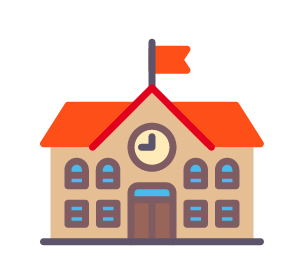 13 областей, г. Астана и г. Алматы
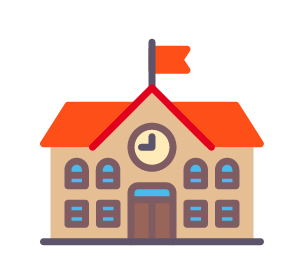 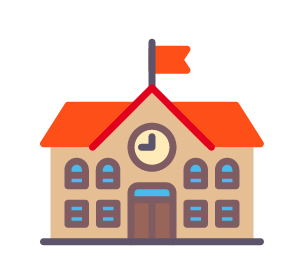 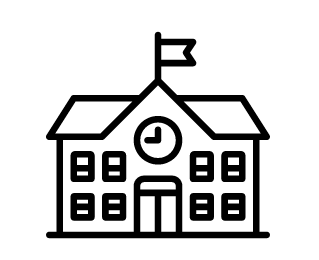 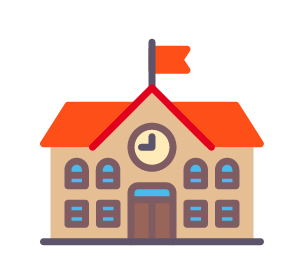 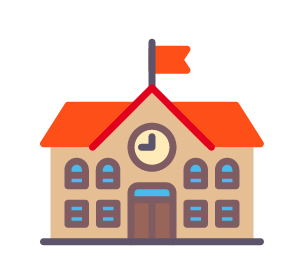 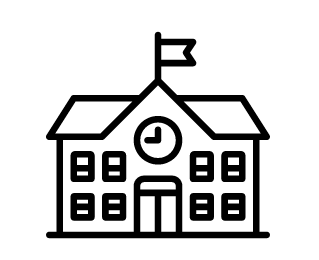 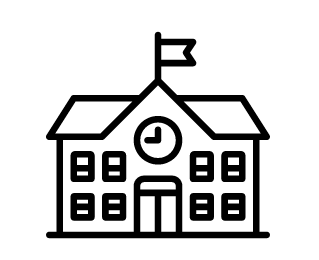 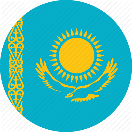 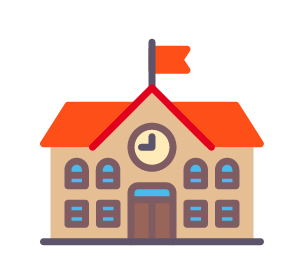 Охваченные области
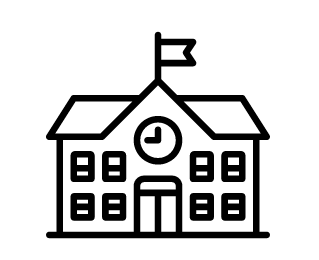 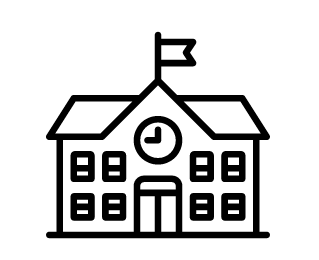 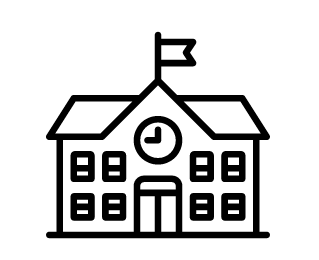 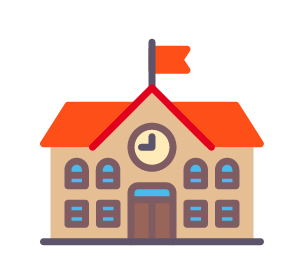 Неохваченные области
Астана
16 Управлений образования из 16
162 Отдела образования из 177

100 тыс. пользователей в сутки - максимальная нагрузка была в феврале 2017  

50 тыс. пользователей в сутки - средняя нагрузка (март – май 2017 года)
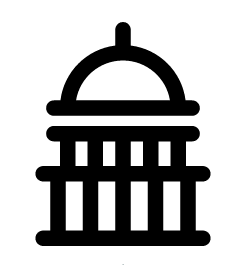 Карагандинская область
Алматы
*В соответствии с Приказом №536 от 29.08.2016, с 01.09.2016 Система должна быть внедрена в 4 000 школ
Вехи и результаты в 2016 – 2017 гг.
Апрель 2016 – Май  2016
Пилотный проект в 748 школах в 4 областях 
Получены положительные отзывы с Управлений образования и от учителей
Август 2016  – Ноябрь 2016
Положительное Заключение от МОН РК
Получен приказ №536 о пилотном внедрении в 4,000 школ
Февраль 2017
Начаты прямые переговоры в формате ГЧП. Статус «на рассмотрении в МОН РК»
Cентябрь 2017
Промышленная эксплуатация проекта в школах страны
[Speaker Notes: За очень малое время – подчеркнуть это]
Вехи и результаты в 2016 – 2017 гг.
Январь 2016 г.
Июнь 2016 г.
Январь 2017 г.
Июнь 2017 г.
Реализована интеграция с пробными тестами по ЕНТ нового формата 2016-2017 учебного года
Реализован функционал по оцениванию первых классов согласно методологии АО «Назарбаев Интеллектуальные школы» - суммативное оценивание
Реализован функционал по оцениванию 1,2,5,7 классов согласно методологии АО «Назарбаев Интеллектуальные школы» - суммативное оценивание
Реализованы все 18 форм строгой отчетности  согласно НПА и стандартам образования РК в электронной форме. В 2017 году реализованы механизмы хранения данных для 15 форм строгой отчетности в системе.
[Speaker Notes: За очень малое время – подчеркнуть это]
Вехи и результаты в 2016 – 2017 гг.
2017 год
Проведено обучение по пользованию системы Күнделік в 13 областях, г. Астана и г. Алматы, выездные сессии для педагогов
Создан колл-центр реализующий консультации пользователей системы консультации на казахском и русском языках
Создан пакет видео уроков по пользованию системой Күнделік (на казахском и русском языках) на Youtube
Весь проект (ИТ платформа и персональные данные пользователей) находится на инфраструктуре гос. оператора информационных систем АО «Национальные информационные технологии» в соответствии с Законом РК «Об Информатизации»
[Speaker Notes: За очень малое время – подчеркнуть это]
Выездные семинары и вебинары по обучению работе в АИС «Күнделік»
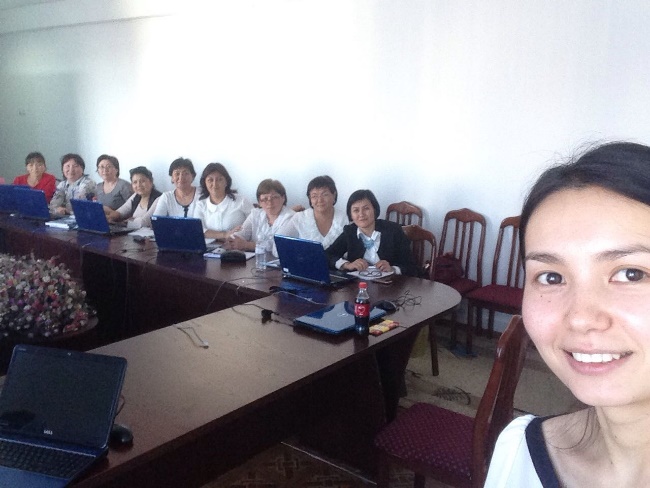 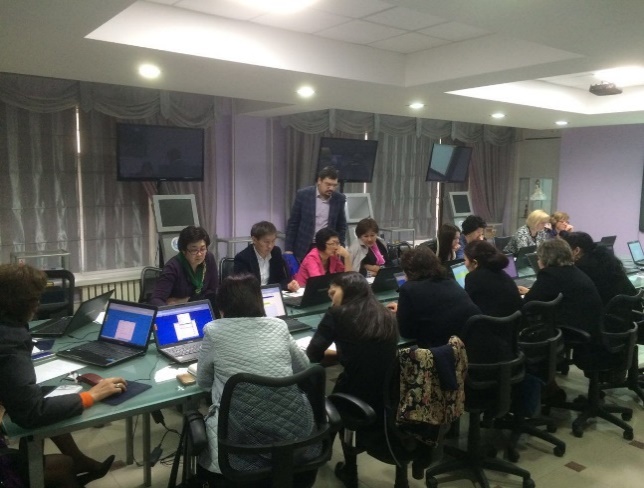 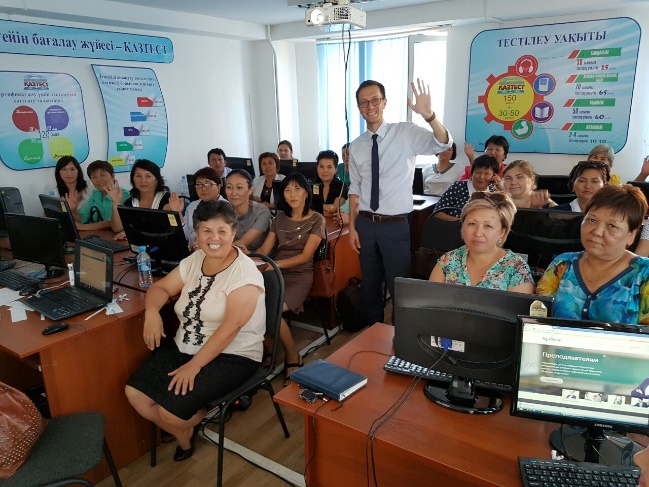 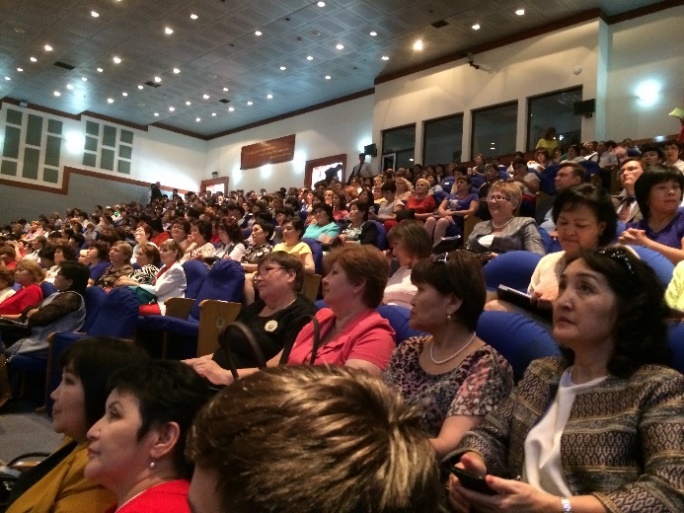 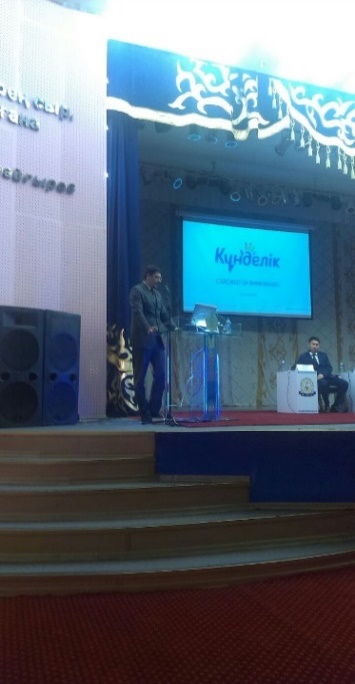 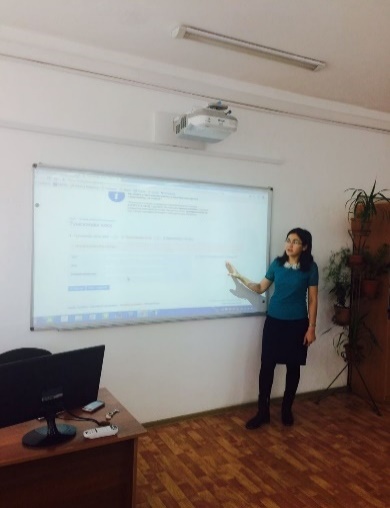 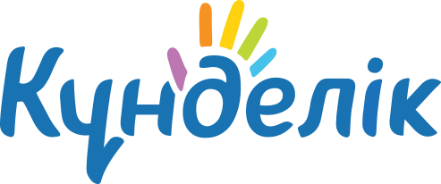 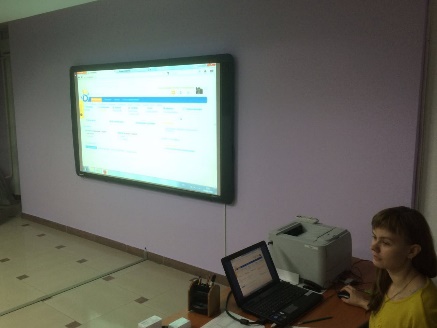 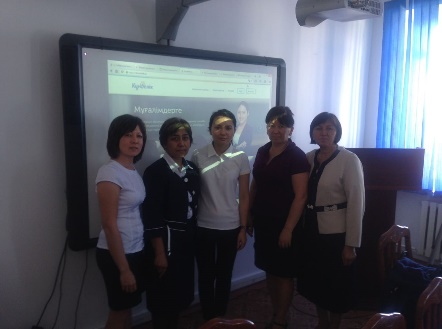 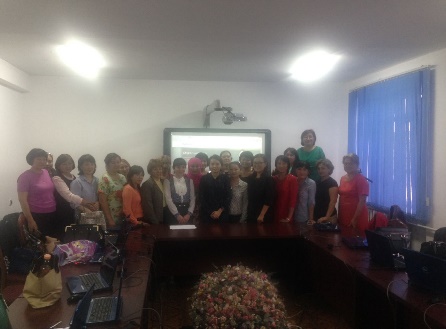 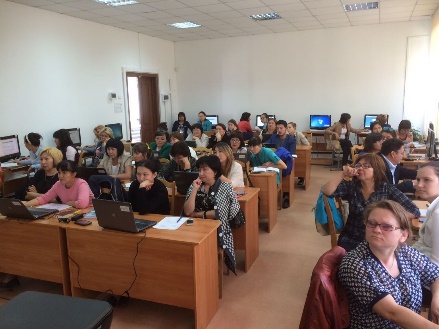 Итоги работы АИС «Күнделік» в Республике Казахстан за 2016/2017 уч.год:
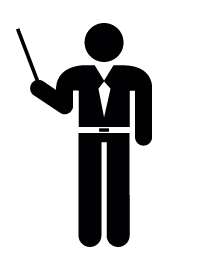 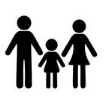 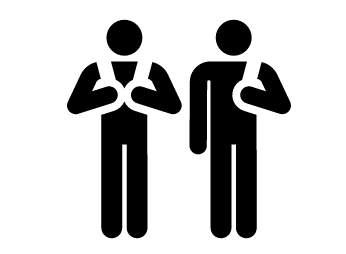 УЧИТЕЛЯ
УЧЕНИКИ
РОДИТЕЛИ
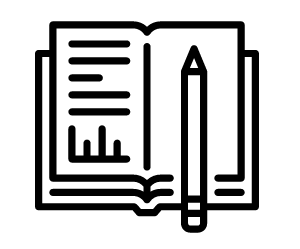 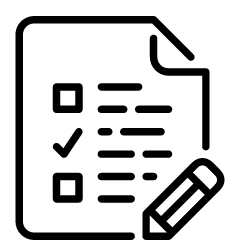 УРОКИ С ВЫДАННЫМ ДЗ ОНЛАЙН за неделю
ВЫСТАВЛЯТСЯ ОЦЕНОК ОНЛАЙН
за неделю
Всего 
600 млн. оценок
Анализ по активности регионов Республики Казахстан по результатам использования АИС «Күнделік» на конец 2016/2017 уч.года
ОБЛАСТИ | ВСЕГО 13 + 2 города Республиканского значения (Астана, Алматы)
Лидирующие области
Стремящиеся области
Отстающие области
ШКОЛЫ | СОГЛАСНО ПРИКАЗУ 4 000
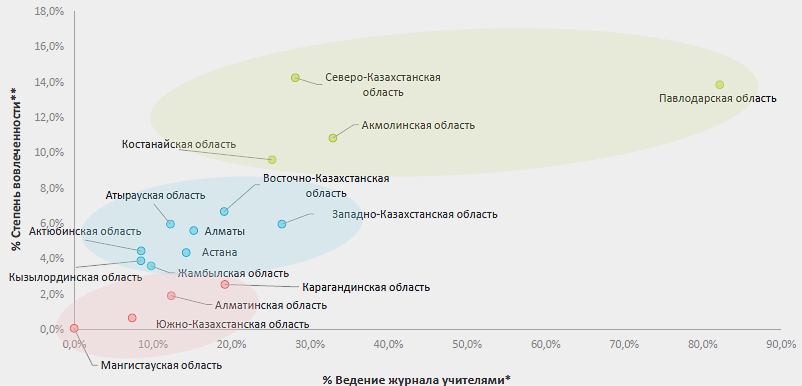 *	Ведение журнала - отношение количества уроков с отметками к количеству уроков
**	Степень вовлеченности - отношение количества уникальных входов пользователей к общему количеству персон
Мониторинг активности регионов Республики Казахстан по результатам использования АИС «Күнделік» на конец учебного 2016/2017 года
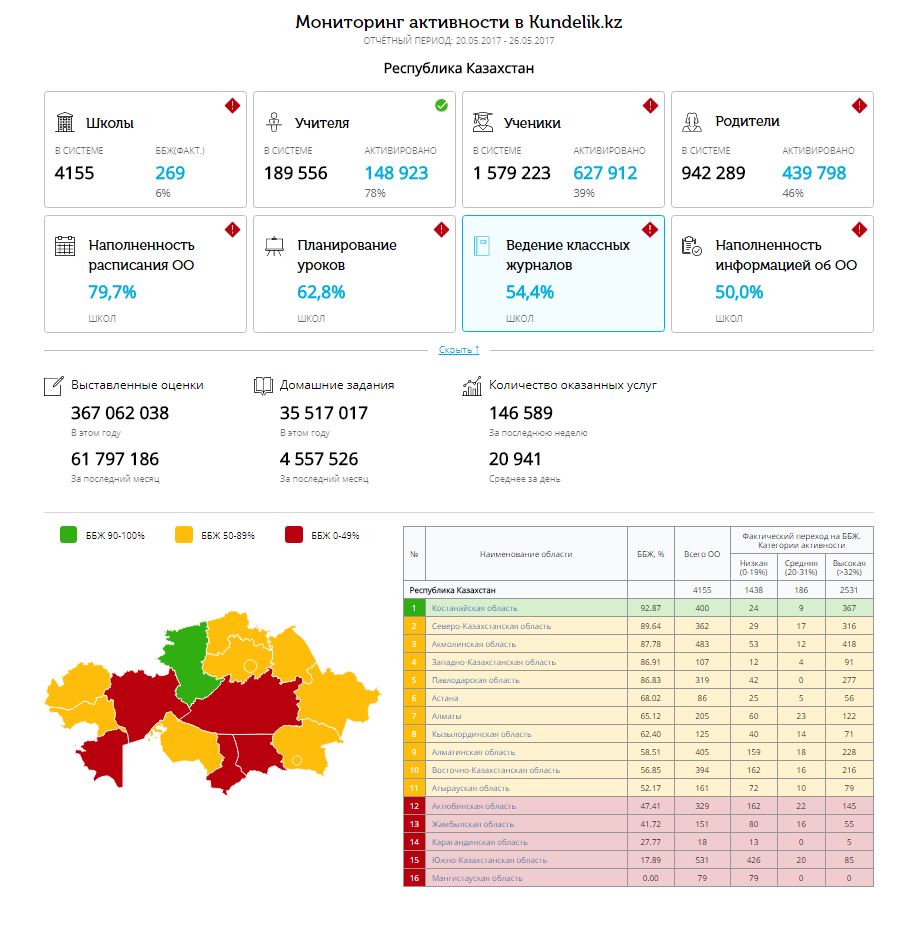 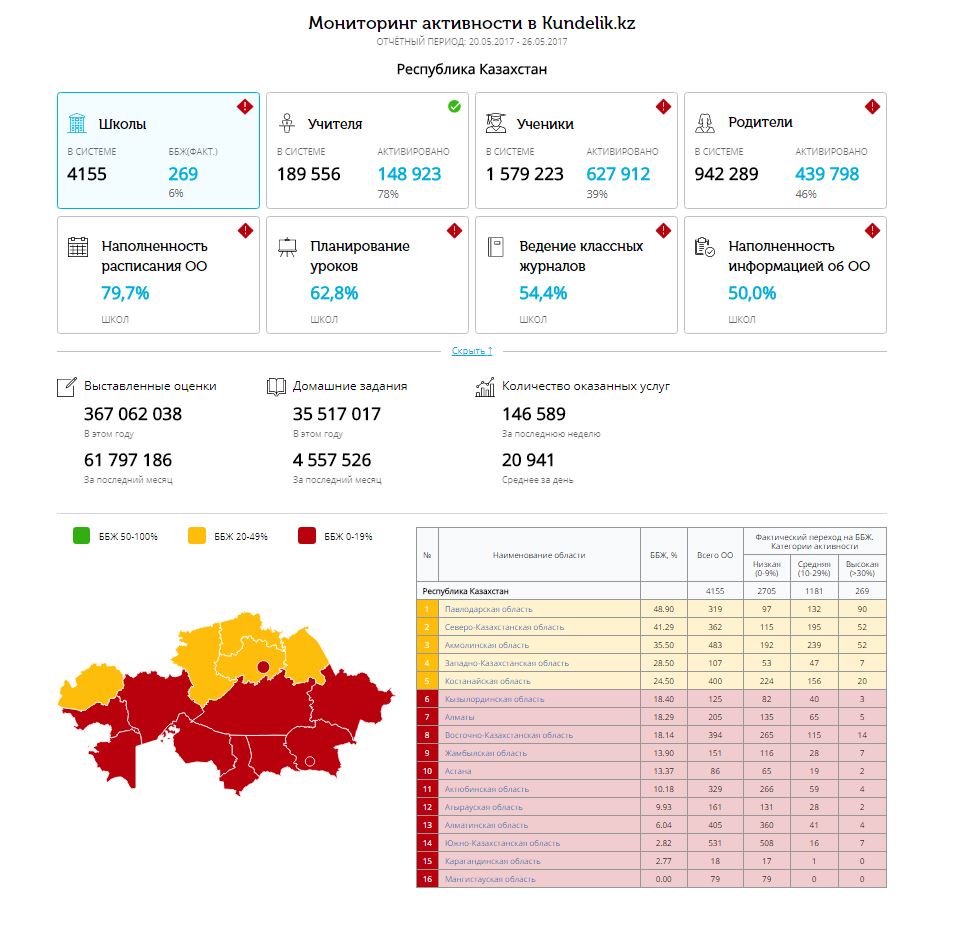 *	Ведение журнала - отношение количества уроков с отметками к количеству уроков
**	Степень вовлеченности - отношение количества уникальных входов пользователей к общему количеству персон
Мониторинг активности регионов Республики Казахстан по результатам использования АИС «Күнделік» на начало учебного 2017/2018 года
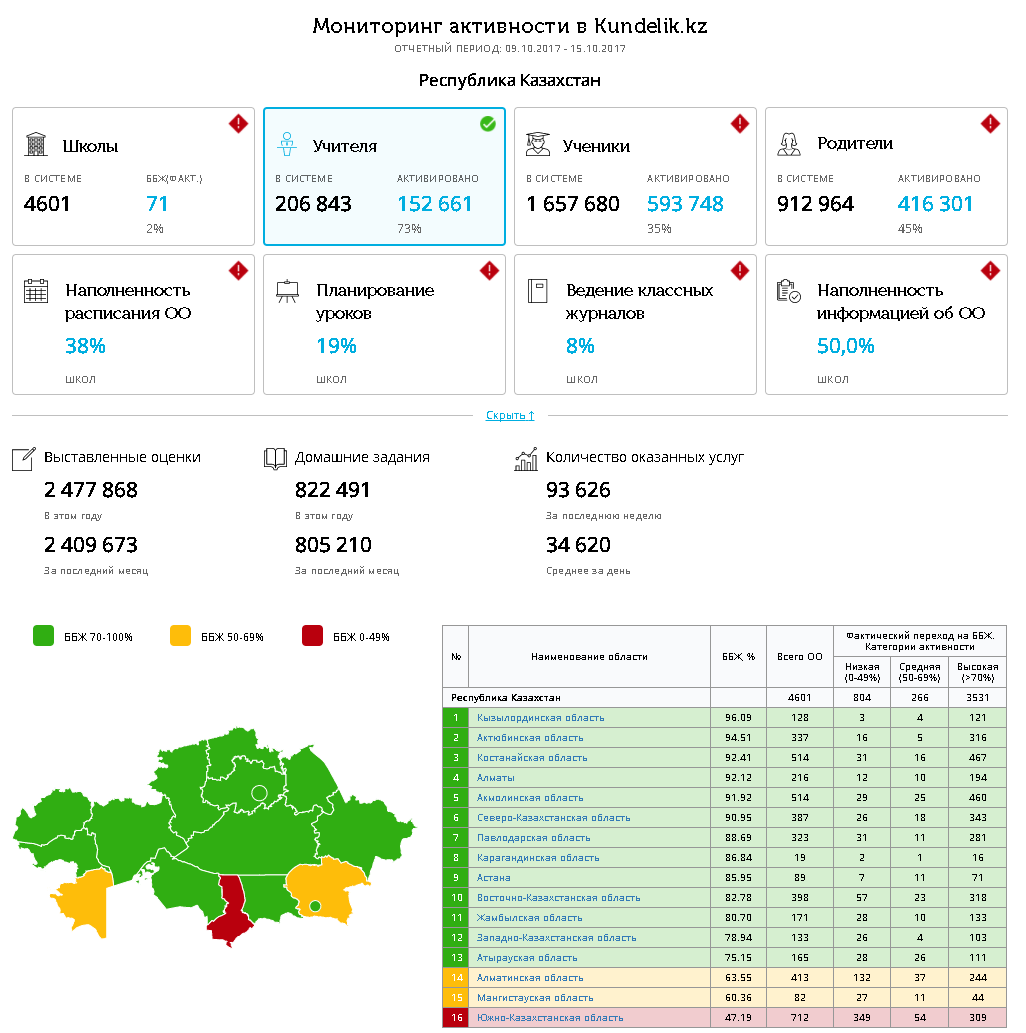 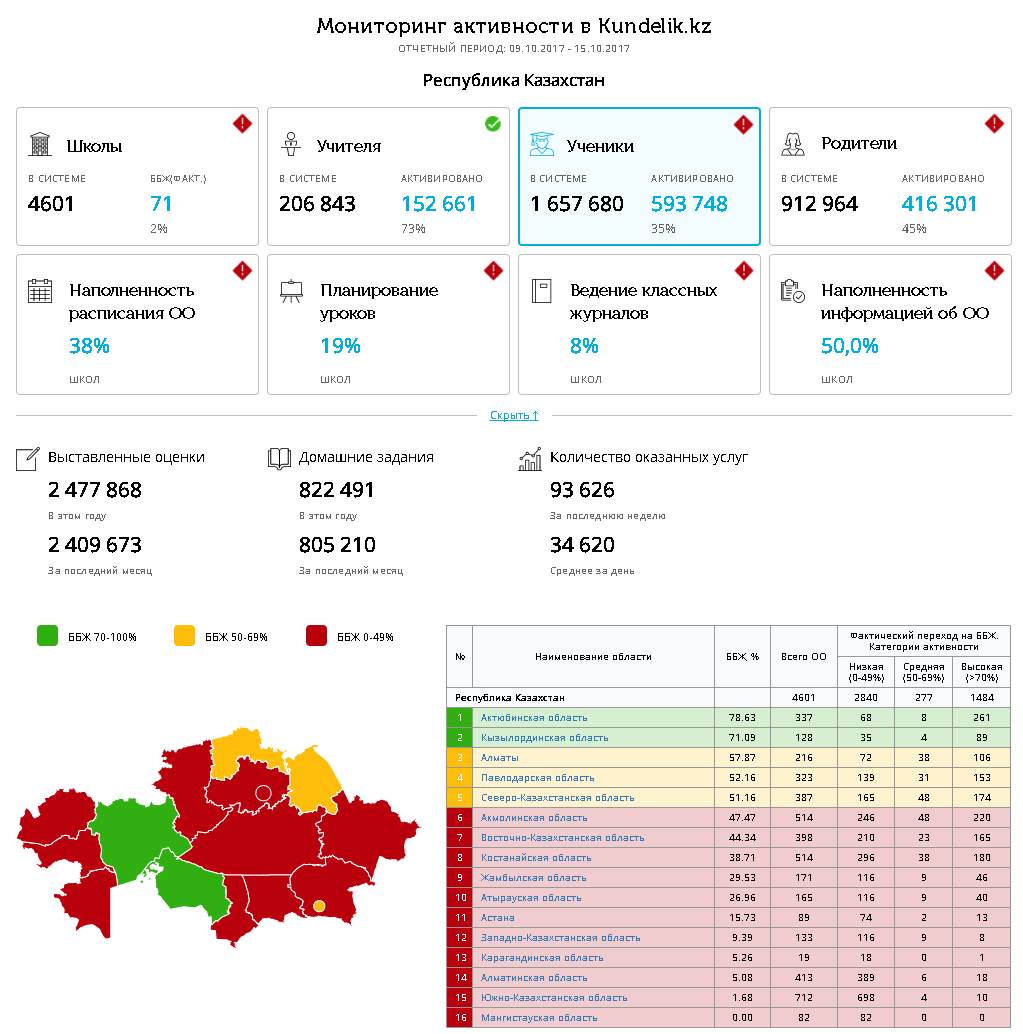 *	Ведение журнала - отношение количества уроков с отметками к количеству уроков
**	Степень вовлеченности - отношение количества уникальных входов пользователей к общему количеству персон
Мониторинг активности пользователей по результатам использования АИС «Күнделік»
Фактический переход на ББЖ.
Общая статистика
По анализу казахстанских сайтов РК – zero.kz  проект    www.kundelik.kz  входит  в  топ  15  сайтов  Республики Казахстан по использованию и посещаемости
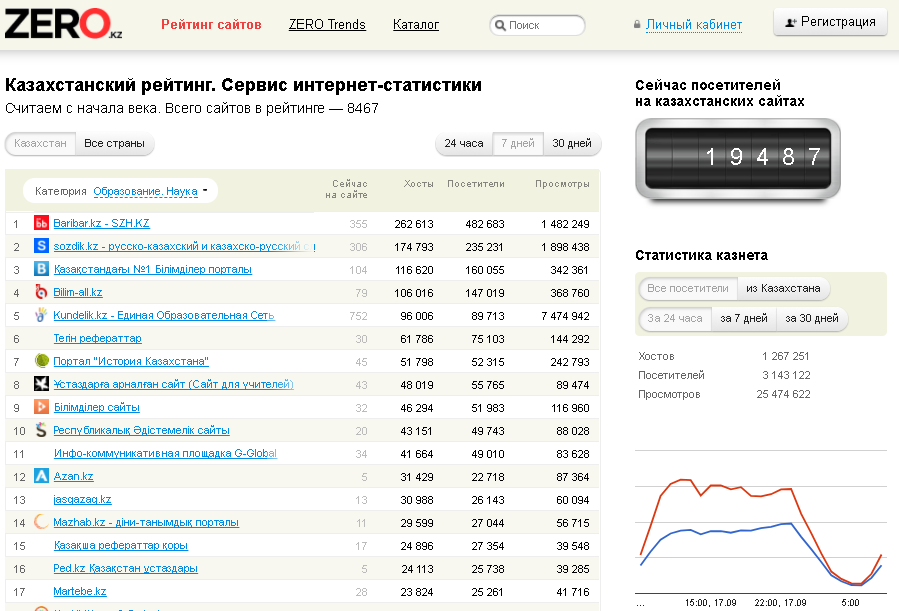 Статистика посещаемости за последние 7 дней (11.10.2017 -18.10.2017)
  
Вход с ПК:             96 006 раз

Посетители:        89 173 юзеров

Просмотры:        7 474 942 раз
*В соответствии с Приказом №536 от 29.08.2016, с 01.09.2016 Система должна быть внедрена в 4 000 школ
Итоги работы АИС «Күнделік» в Республике Казахстан за 2016/2017 уч.год:
Общая статистика
По статистике мирового ресурса  Similarweb.com  портал  www.kundelik.kz  входит в  топ 35 сайтов  Центральной Азии
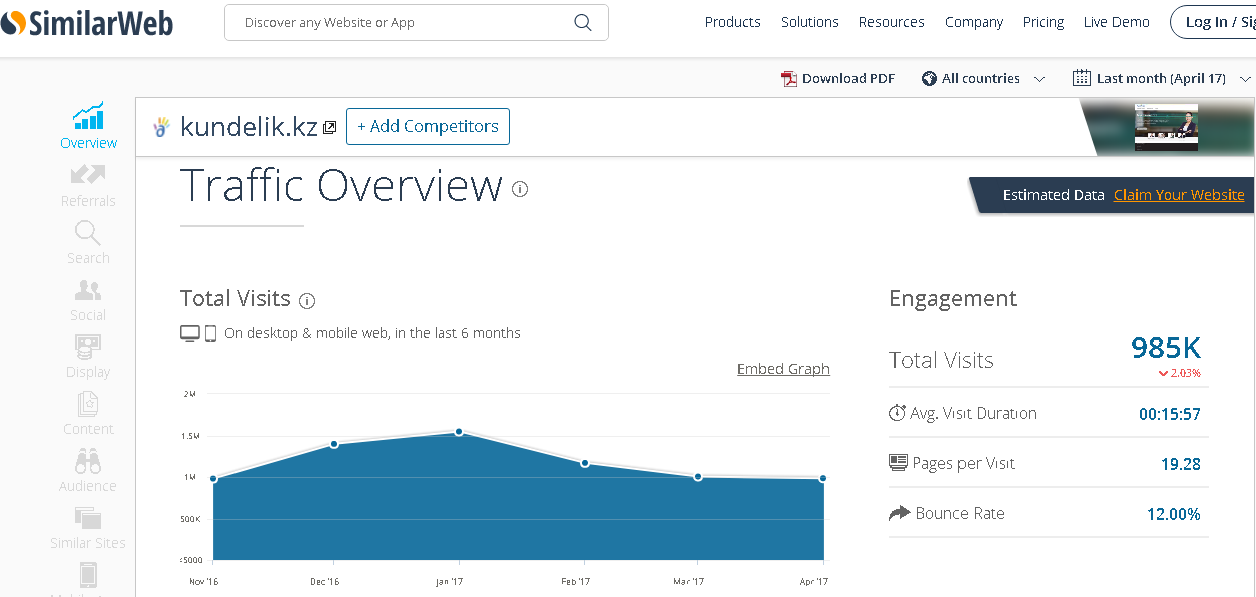 В  январе 2017 года  на сайт заходило около 
1.55 млн пользователей в месяц
Март 2017 -Май 2017 года  на сайт заходило около 
1 млн пользователей в месяц
Анализ результатов
Впервые решена задача сбора, хранения и обработки данных успеваемости обучающихся всех средних учебных заведений Казахстана
3
Журнал успеваемости учащегося переведен в электронный формат с соблюдением всех нормативных актов и распоряжений МОН РК в электронную форму без размещения государственного заказа на разработку, то есть полностью за счет частных инвестиций
Впервые МОН РК объединил школы республики в единую социальную сеть, применил современные информационные технологии для повышения качества информированности граждан об образовательном процессе
4
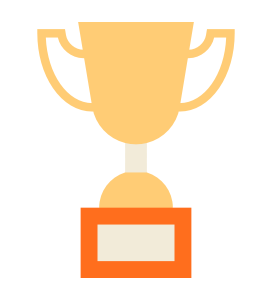 2
Проведено обучение преподавателей учебных заведений, также достигнуто соглашение о поддержке пользователей на бесплатной для государства основе в дальнейшем
Впервые в истории Республики Казахстан реализован проект в сфере образования, охвативший Республику в национальном масштабе без затрат бюджетных средств со стороны государства
5
1
Следующие шаги
[Speaker Notes: Фотки с обучений в приожение
Скриншоты системы

- Некст степс 
- интернет
- уменьшение количества бум отчетности на уровнях школы, Районов, областей, Республики
- в среднем – затем в дошкольном образовании]
Анализ результатов
Внедрена система отчетности для РОО и УО, запущен Мониторинг активности в Kundelik.kz (DashBoard)
Запущена мобильная версия сайта для учителей (бесплатная)
3
4
Реализованы 18 форм строгой отчетности в электронном формате
Запускается интеграция с платформой НОБД, что облегчит работу школ
2
5
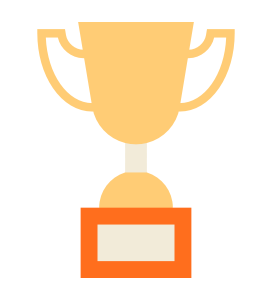 Разработано и запущено суммативное оценивание для 1,2,5,7 классов по опыту НИШ
Создан задел на дальнейшую реализацию Президентской программы «Цифровой Казахстан» с привлечением 100% инвестиционного капитала
6
1
Достигнутый эффект является достижением всей страны в деле реализации основных положений Программы Президента «Модернизация 3.0»
Следующие шаги
[Speaker Notes: Фотки с обучений в приожение
Скриншоты системы

- Некст степс 
- интернет
- уменьшение количества бум отчетности на уровнях школы, Районов, областей, Республики
- в среднем – затем в дошкольном образовании]
Следующие шаги
1
2
3
4
[Speaker Notes: Фотки с обучений в приожение
Скриншоты системы

- Некст степс 
- интернет
- уменьшение количества бум отчетности на уровнях школы, Районов, областей, Республики
- в среднем – затем в дошкольном образовании]
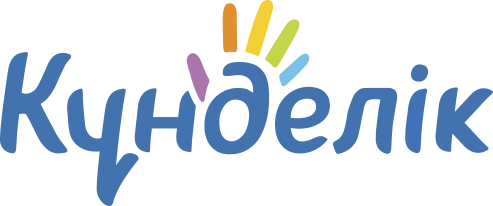 СПАСИБО ЗА ВНИМАНИЕ!

www.kundelik.kz